West Richmond Rotary Club
A Review of Strategic Survey Results
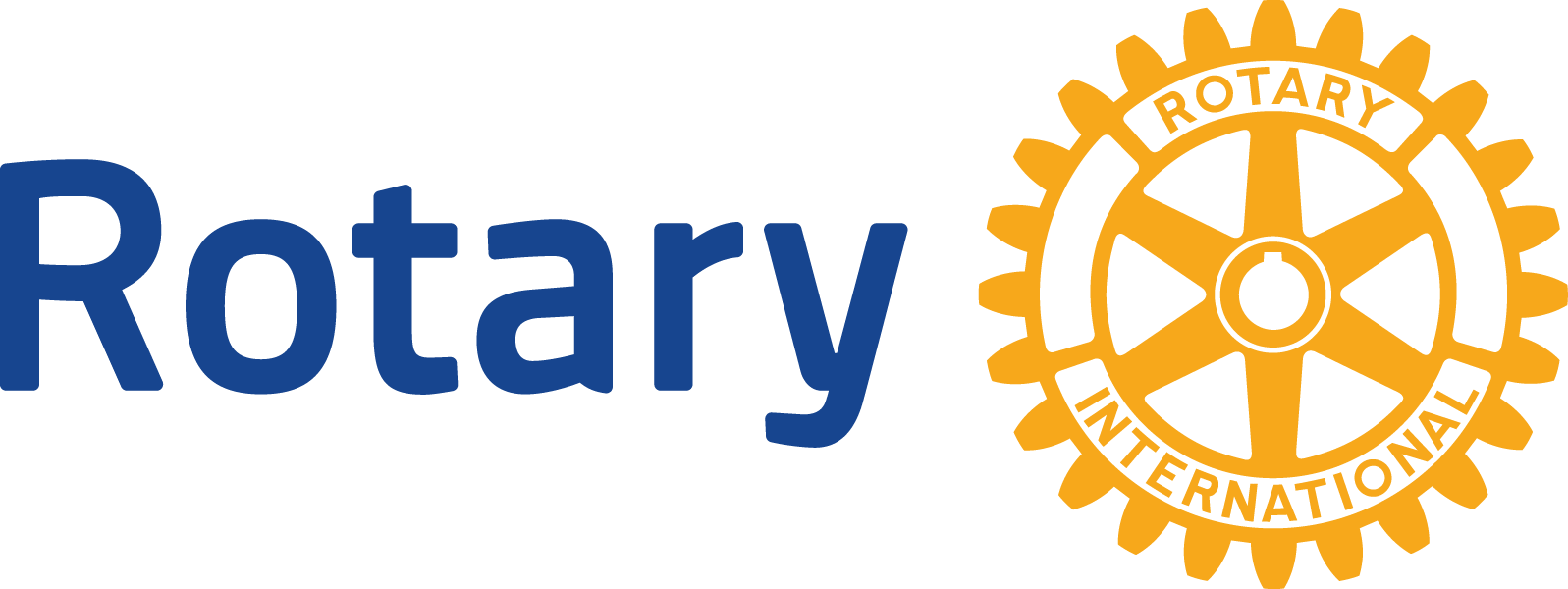 Agenda
Review Strategic Committee’s goals and progress
Discuss member feedback
Review survey data
Strategic committee is engaged in rejuvenating our club’s strategic vision
Current Activities
Next steps
Identifying strategic issues to address
Determining our club’s strengths and weaknesses
Assessing member satisfaction and needs 
Identifying opportunities and challenges in our community
Set strategic priorities
Set club goals 
Determine timelines and monitor progress
Clear opportunities to enhance the way we manage and structure service projects
Project Structure Concepts:
One signature project that engages the entire club
More club involvement and committee structure around the project life cycles (idea to completion)
Increased frequency & variety of 2- to 3-hour projects; potentially replace a weekly meeting
Staggered work times during weekdays, evenings, and weekends
Projects should tangibly improve our community
Clear focus on the types of projects that would be engaging for our members
Suggestions for project focuses included:
Children and youth in our community 
Support for the elderly
Environmental stewardship (e.g. tree planting, green-space creation)
Project results should be published appropriately
Strategic Survey Review
1. Club Demographics
2. Member Satisfaction
3. Institutional Value
4. Membership Engagement
Survey Results
Survey Results
Club Demographics
Survey Results
Member Satisfaction
Survey Results
Institutional Value
Survey Results
Member Engagement
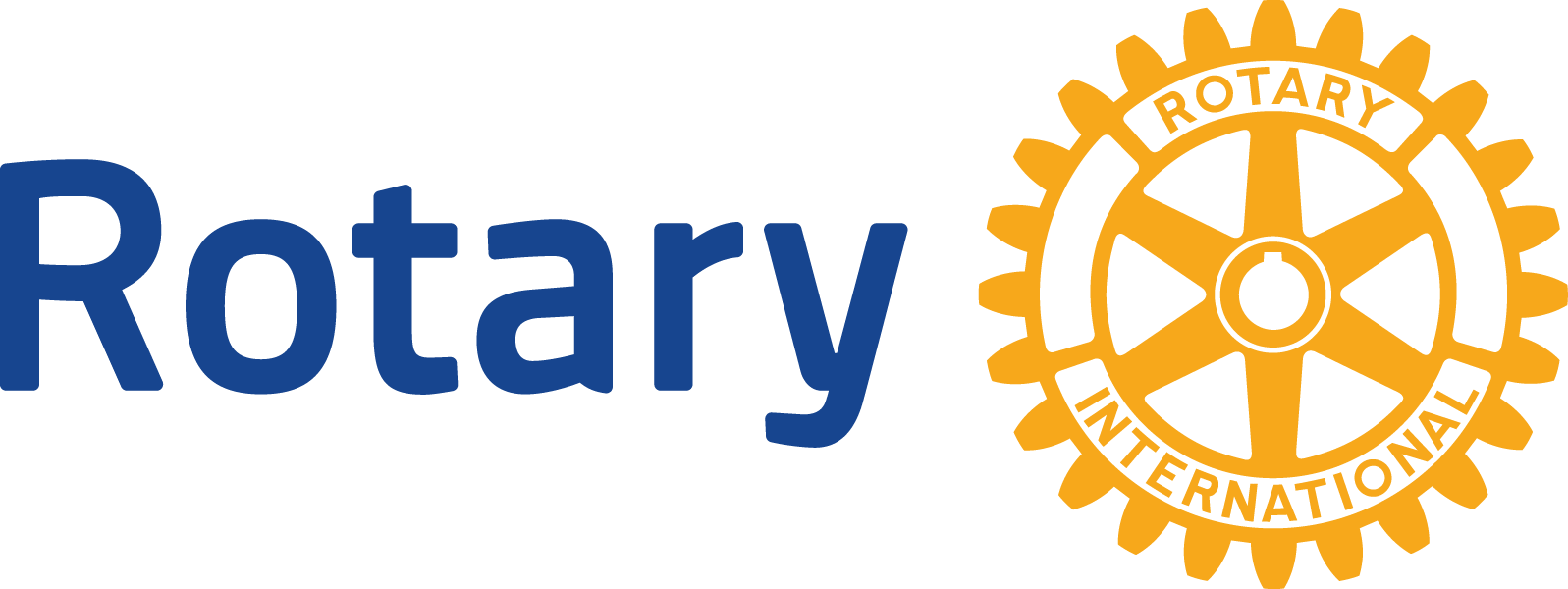